5 Elements of Geography
1. Location:  This deals with relative and absolute location (latitude and longitude).

2. Place:  Place describes the human and physical characteristics of a location. Physical characteristics include a description such things as the mountains, rivers, beaches, topography, and animal and plant life of a place.

3. Human Environmental Interaction:  This theme deals with how humans interact and modify the environment.
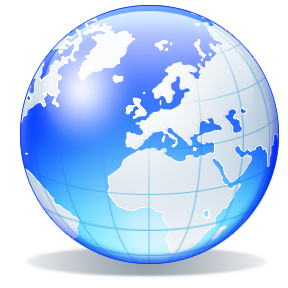 5 Elements of Geography
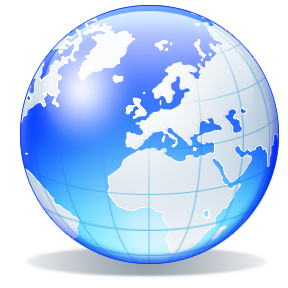 4. Movement:  Humans move, a lot! In addition, ideas, fads, goods, resources, and communication all travel distances. This theme studies movement and migration across the planet.
5. Region:  Region divides the world into manageable units for geographic study. Examples include cities, states, countries, “the South,” or “the Midwest.”